The Argument EssayBODY PARAGRAPHS
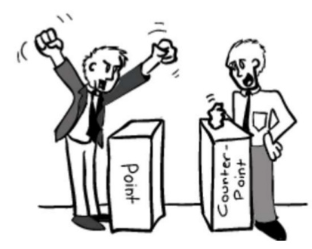 Key Components to the Argument Essay
The introductory paragraph
The body paragraphs
The rebuttal/counter-argument paragraph
The conclusion paragraph
Body Paragraph – TOPIC SENTENCE
Claim/topic sentence – States your opinion on a debatable topic.  It clearly states what the whole paragraph will be about.
  Examples: 
Margaret Thatcher is most significant because
of her fearlessness.

Tom Brady is the most significant athlete
because of his numerous awards.
Evidence 1
Evidence is provided that supports the claim made in the topic sentence. 
Begins with a transition word:    First….           To begin with…
SET UP: before the evidence, provide some info. about where it was found or who said it etc.

EXAMPLE: To begin with, according to Biography.com, Margaret Thatcher made history in May 1979, when she was appointed Britain's first female prime minister. 
Example: To begin with, according to Biography.com, in a plot by the Irish Republic Army, she was meant to be killed by a bomb planted at the Conservative Conference in Brighton. She insisted that the conference continue, and gave a powerful speech the following day.
COMMENTARY
explains the significance of the evidence (in your own words) making a connection to the claim in the TS
Uses a transition: This shows…       This displays…              This supports….       This indicates…      This proves…

EXAMPLE: To begin with, according to Biography.com, Margaret Thatcher made history in May 1979, when she was appointed Britain's first female prime minister. This shows that Thatcher was significant due to the fact that she was chosen as the leader of England in the 1970s.  To make a comparison, over fifty years later America still has not elected a female leader. 
EXAMPLE: To begin with, according to Biography.com, in a plot by the Irish Republic Army, she was meant to be killed by a bomb planted at the Conservative Conference in Brighton. She insisted that the conference continue, and gave a powerful speech the following day.  This displays her significance and courage by remaining strong and carrying on in the face of immense personal danger.
REPEAT
Now add EVIDENCE 2 and commentary.
Then add EVIDENCE 3 and commentary.
Be sure to use TRANSITIONS and SET UP the evidence by giving some who, what, where, when information (stating where it was found or who, where or when it was said)
EXAMPLE: Next, as seen on History.com, Thatcher voiced her support for Ronald Reagan's air raids on Libya in 1986 and allowed U.S. forces to use British bases to help carry out the attack.  This proves her fearlessness as she was undaunted by the repercussions of her actions and this displays her significant courageous leadership.
Closing Sentence:
Closes/concludes the body paragraph
It could be a restating of the topic sentence
It could be an I have learned statement. ( I have learned) ________.
Example: Margaret Thatcher’s bravery and boldness helped her to successfully lead England through troubled times and makes her the most significant leader in history.
Example: Body Paragraph (this does not have evidence 3 or commentary 3)
Margret Thatcher is the most significant person in history due to her fearlessness.  To begin with, according to Biography.com, in a plot by the Irish Republic Army, she was meant to be killed by a bomb planted at the Conservative Conference in Brighton. She insisted that the conference continue, and gave a powerful speech the following day.  This displays her significance by remaining strong and carrying on in the face of immense personal danger.  Next, as seen on History.com, Thatcher voiced her support for Ronald Reagan's air raids on Libya in 1986 and allowed U.S. forces to use British bases to help carry out the attack.  This proves her substantial fearlessness as she was undaunted by the possible repercussions of her actions. Margaret Thatcher’s bravery and boldness helped her to successfully lead England through troubled times and makes her the most significant person in history.
FOR FRIDAY’S READ AROUND
One body paragraph AND the intro. paragraph
Double spaced
Times New Roman or Arial, size 12
Work cited the body paragraph
SET UPs before all CDs
Name, date, period on each paragraph
Indent each paragraph
SEPARATE pieces of paper